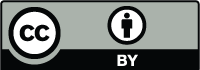 Studying the Venus terminator thermal structure observed by 
SOIR/VEx with a 1D radiative transfer model
A. Mahieux1,2,3, J. T. Erwin3, S. Chamberlain1, S. Robert1, A. C. Vandaele1, V. Wilquet1, I. Thomas1, R. V. Yelle3
 1 Belgian Institute for Space Aeronomy, 3 av. Circulaire, B-1180 Brussels, Belgium 2 Fonds National de la Recherche Scientifique, rue d’Egmont 5, B-1000 Brussels, Belgium 3 Lunar and Planetary Laboratory, University of Arizona, Tucson, Arizona, USA (arnaud.mahieux@aeronomie.be / Fax: +32 2-374-8423 / Tel: +32 2-373-0475)
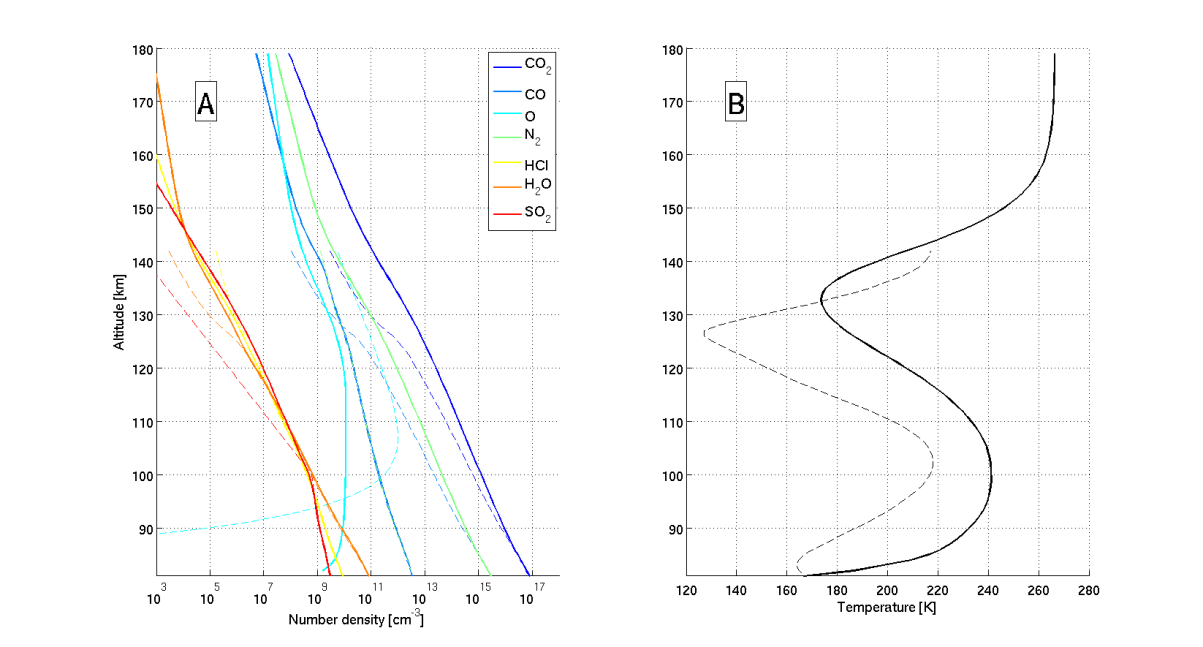 The SOIR instrument is dedicated to sound the Venus terminator, using the solar occultation technique [1]. SOIR records spectra in the mesosphere and the thermosphere, at all latitudes from pole to pole. CO2 number density profiles [2] are derived from the measured spectra, as well as CO [3], H2O/HDO [4], HCl, HF [5], SO2 [6], see Figure 1. The extinction profiles due to aerosols are also calculated, and the aerosols composition and size distribution are studied [7]. 
The derived temperature profiles show a striking and permanent cold layer close to the homopause (~130 km), with temperatures as cold as 80-150 K. It is surrounded by two warm layers, at 100 km (200 to 250 k) and at 150 km (~250 K).
A sensitivity study has been performed on most of the model parameters. Tuning the O production rate or modifying the 15 µm non-LTE parameter changes the thermospheric temperature. The temperature of the cold layer at 135 km and its altitude level are almost independent of the O production rate and the UV efficiency, weakly controlled by the 4.3 µm and 15 µm non-LTE parameters, and strongly dependent of the 2.8 µm non-LTE parameter. Finally, the temperature in the mesosphere only controlled by the 2.8 and 4.3 µm non-LTE parameters. No reasonable change of the parameters better fits the SOIR mean temperature profile.
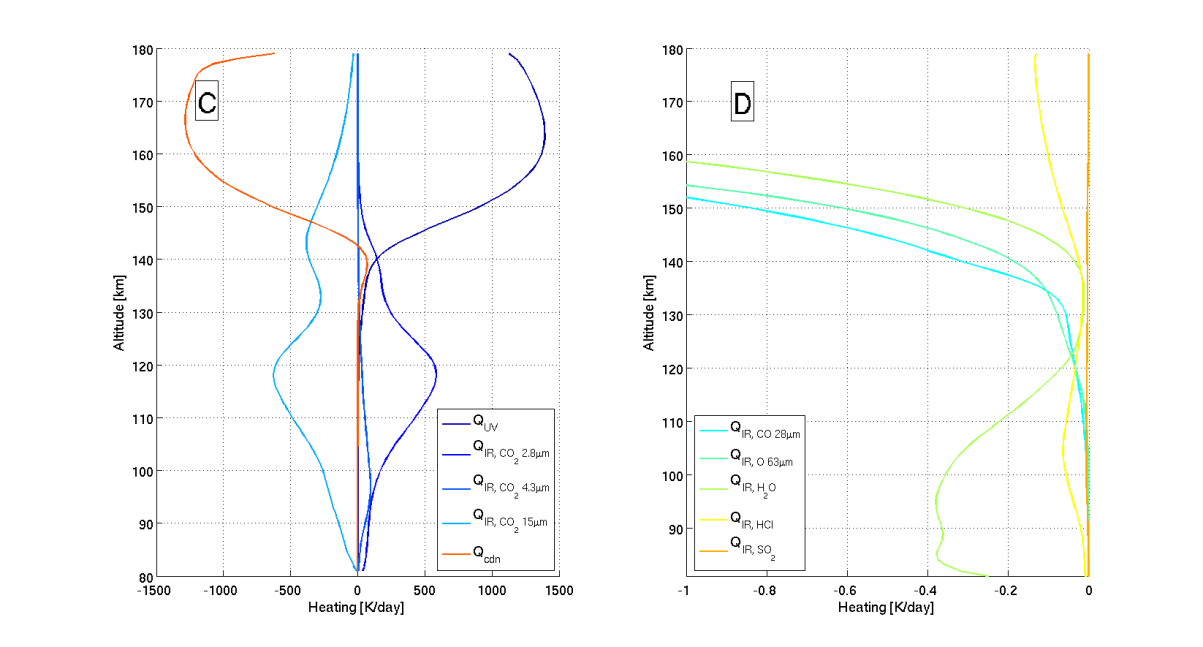 The 1-D model [8] calculates the temperature and composition by solving the coupled, time-dependent energy balance, diffusion, and continuity equations. The vertical scale considered in the model is the altitude, from 80 km to 180 km, and discretized on a 1 km grid. The atmosphere is treated as plane-parallel and the total pressure is calculated using the hydrostatic equilibrium at each time step. We consider thermal escape to space at the Jeans rate. The time dependent equations are solved using a Crank–Nicholson integration scheme until steady state is reached. The model considers the main species present in the Venus atmosphere in this altitude region: CO2, N2, CO, O, HCl, H2O, SO2 and the aerosols. The number density of the species and the temperature are fixed at the lower boundary, while the upper boundary conditions are set by the Jeans escape velocities for the density and an isothermal temperature. The radiative terms are the UV heating, the non-LTE 2.8 µm and 4.3 µm CO2 heating, the 15 µm CO2 cooling and the H2O, HCl, CO, O rotational line cooling. To simulate the O transported from the dayside, an O production rate is considered in the computation process, modeled as a Chapman profile. It has a default peak maximum of 1.5×107 cm-3·s-1, located at an altitude of 120 km. We first do not consider aerosols, see Figure 2.
Figure 2: Vertical profiles considering the default test at steady state, considering all cooling and heating mechanisms, except the aerosols, as a function of the altitude. In each panel: the model profiles are the solid lines, the SOIR mean profiles are the dashed lines
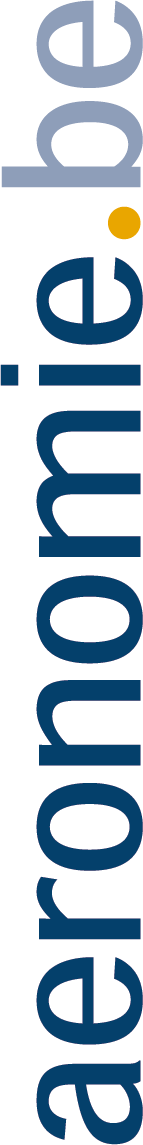 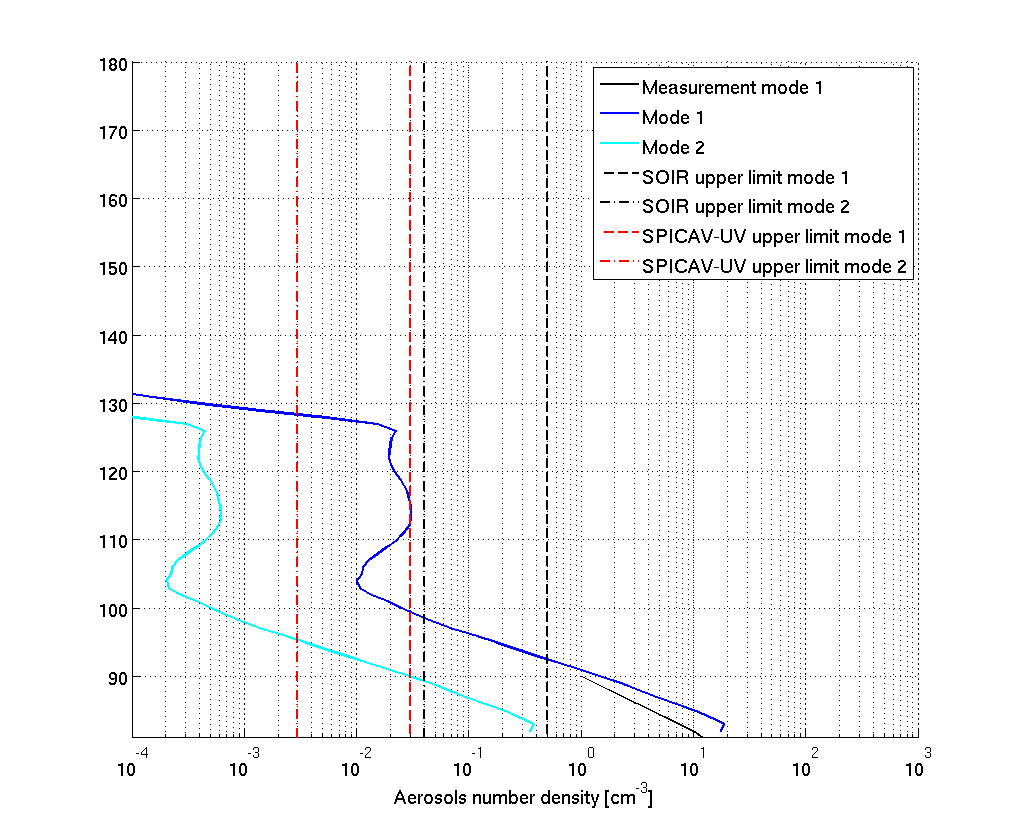 Figure 3: Fit of the aerosols number density profiles to best match the SOIR measured temperature profile. A factor 50 is supposed between modes 1 and 2. The black line is a mode 1 mean profile from SOIR (Wilquet et al., 2009).
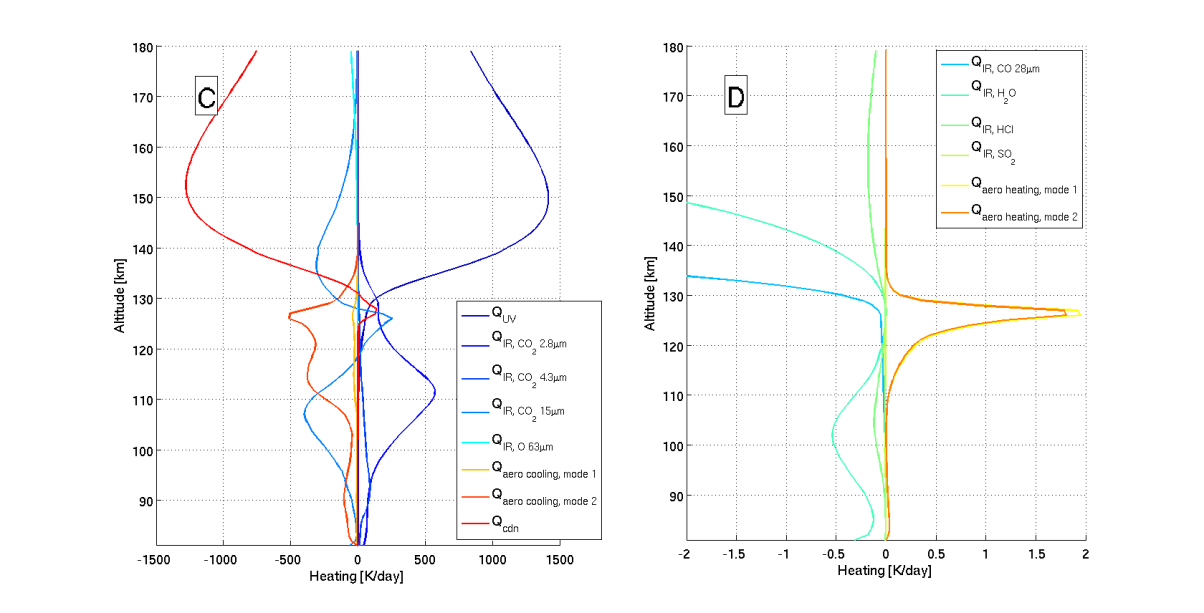 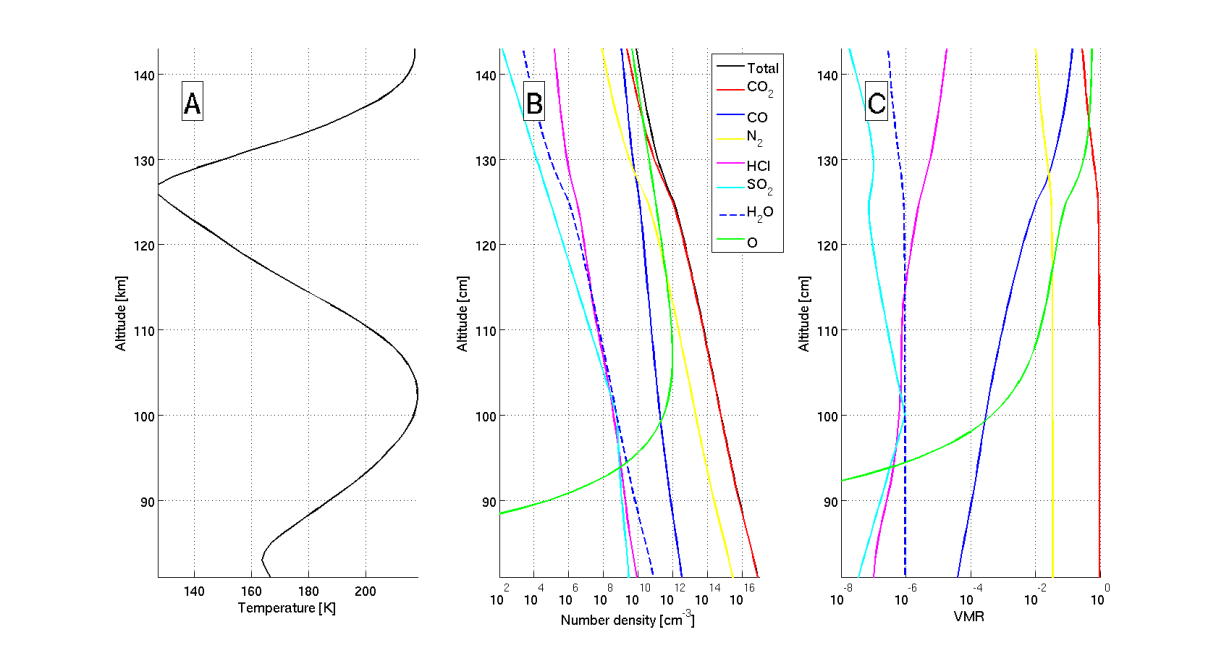 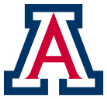 Figure 4: Vertical heating and cooling rates profiles considering the default test at steady state, considering all cooling and heating mechanisms, except the aerosols, as a function of the total pressure.
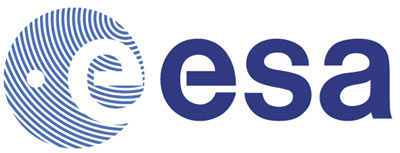 References:
[1] Nevejans et al., Applied Optics, 2006
[2] Mahieux et al., PSS, 2015
[3] Vandaele et al., PSS, 2015
[4] Chamberlain et al., EGU poster, 2015
[5] Mahieux et al., PSS, 2015
[6] Mahieux et al., PSS, 2015
[7] Wilquet et al., JGR, 2009
[8] Mahieux et al., Icarus, (submitted)
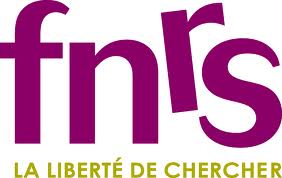 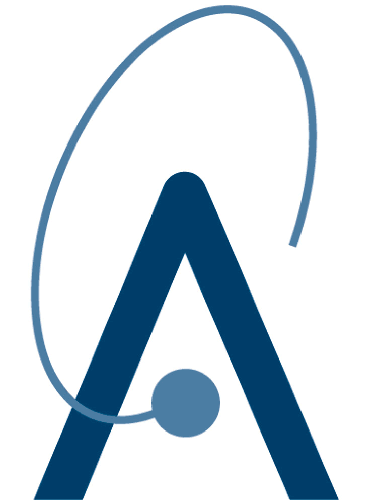 Figure 1: Mean profiles derived from the SOIR measurements, as a function of the altitude, covering the 73 km to 143 km region. Panel A: mean temperature profile; Panel B: mean number density profiles of the considered species; Panel C: mean VMR profiles.
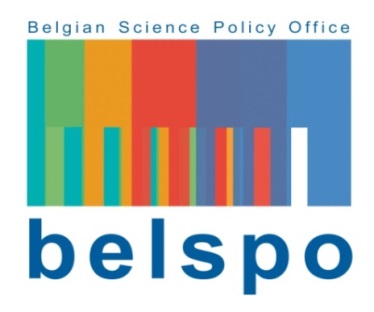